Les jeudis de la pédiatrie
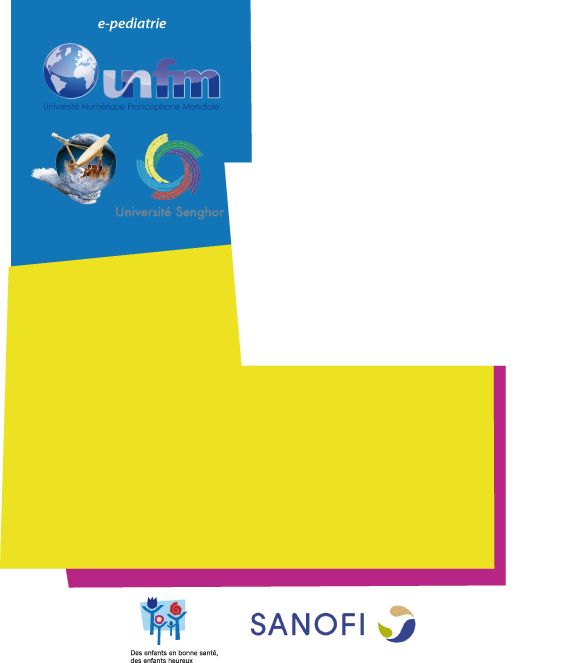 Session … 8 NOVEMBRE 2018:         

Heure…………………12H00 (GMT)

Lieu……………………………….….

Salle………………………………….
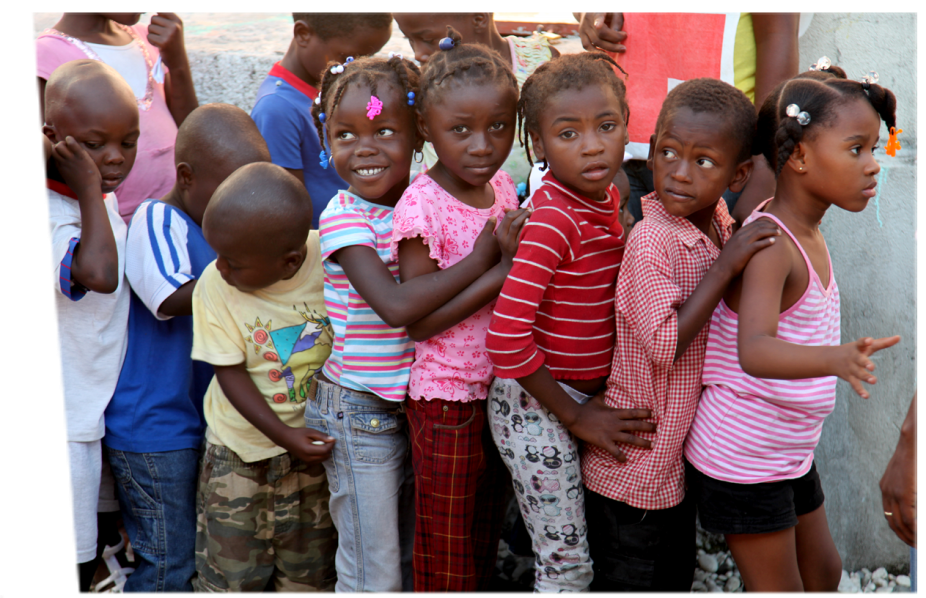 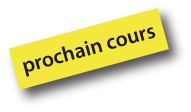 «Infections urinaireschez l'enfant»

Dr Djeneba KONATE
Mali